Virtual Residency Fair:
UNMC Neurosurgery
The essential educational and professional development partner for neurosurgeons, trainees, and industry innovators.
CNS Virtual Fair:UNMC Neurosurgery Residency
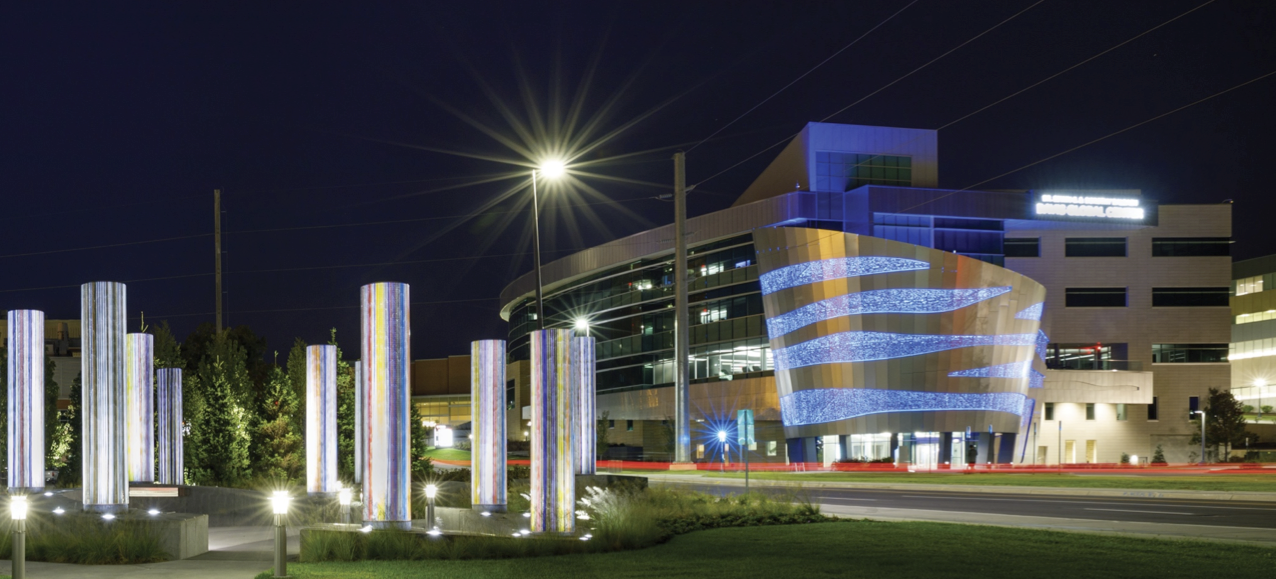 Caroline Davidson and Luke Weisbrod
University of Nebraska Medical Center
Department of Neurosurgery
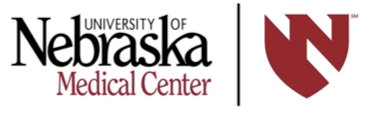 Program Overview
Training Sites
University of Nebraska Medical Center
Methodist Hospital
Children’s Hospital
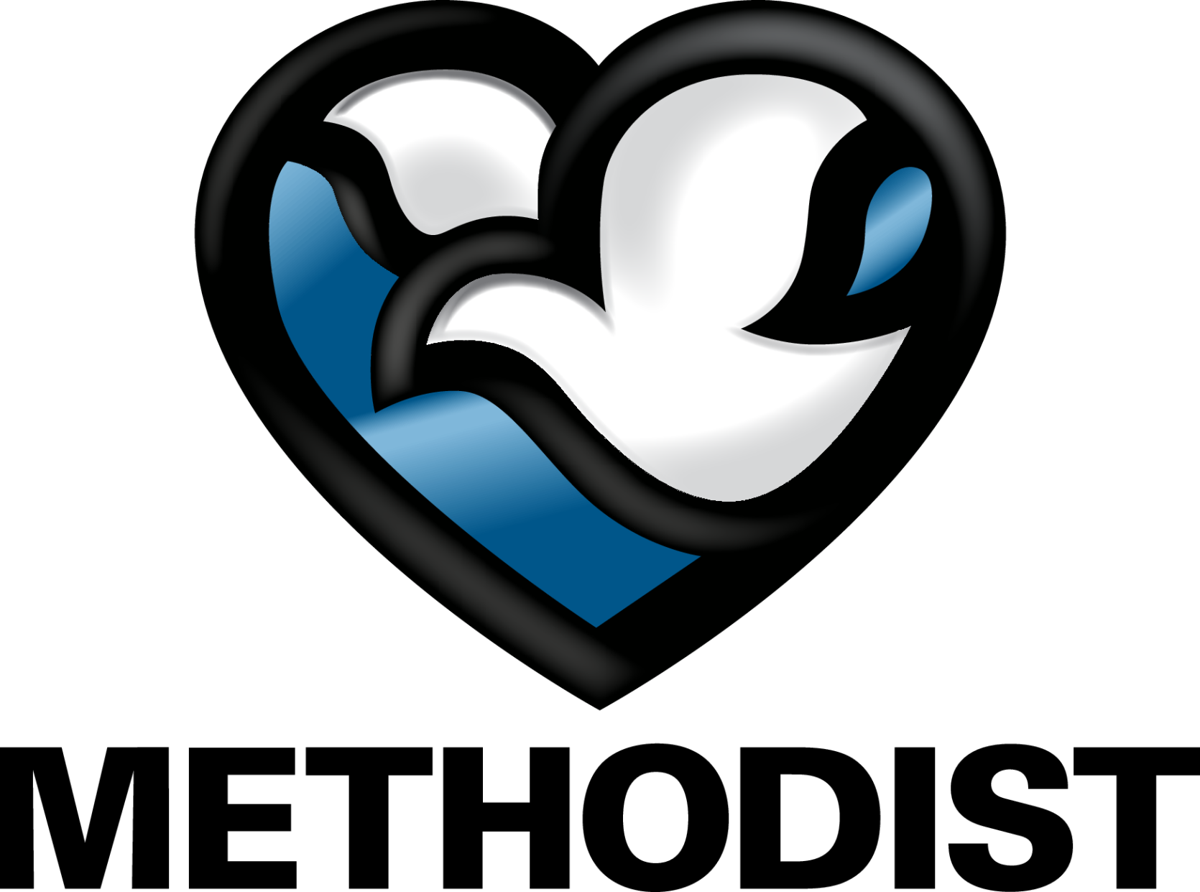 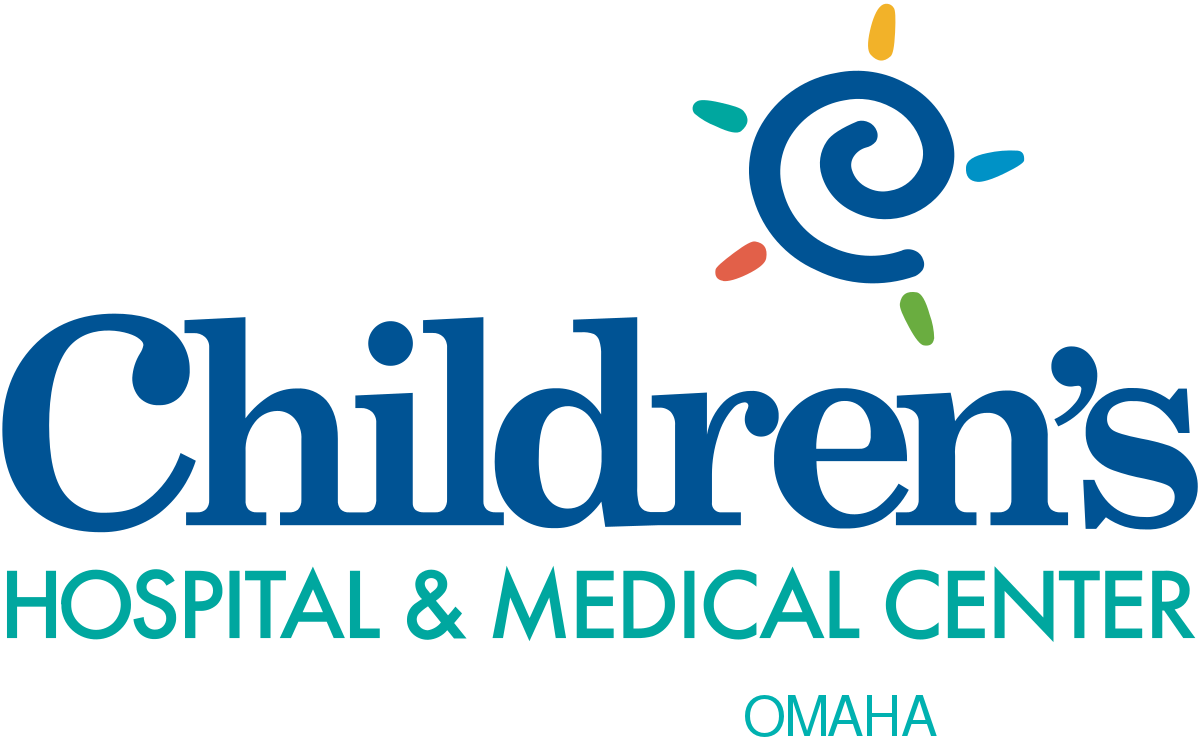 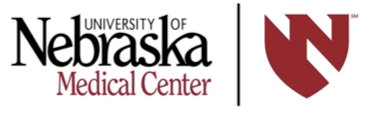 Program Overview
UNMC
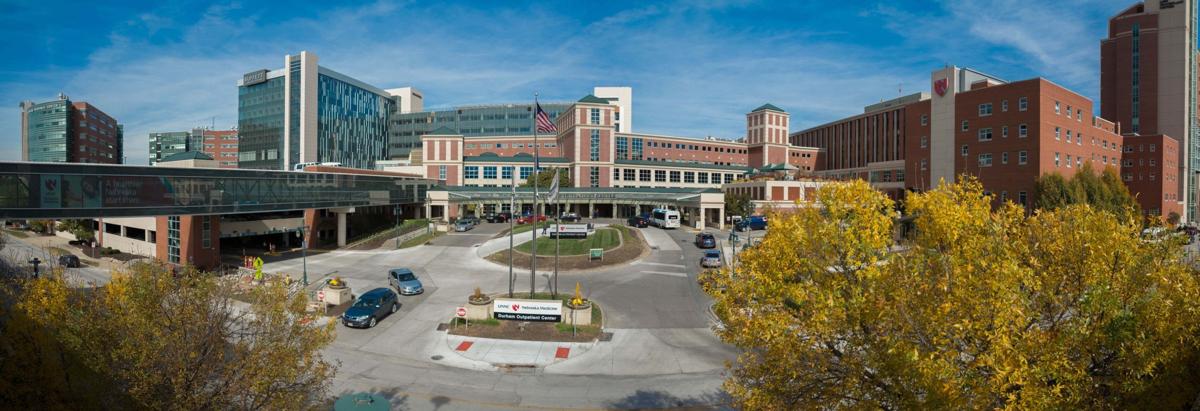 Level 1 trauma center
Comprehensive stroke center
Academic center
718 beds
Program Overview
Methodist Hospital
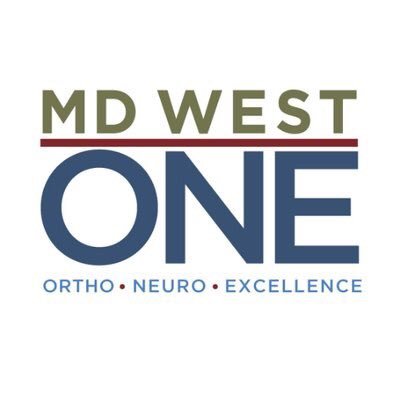 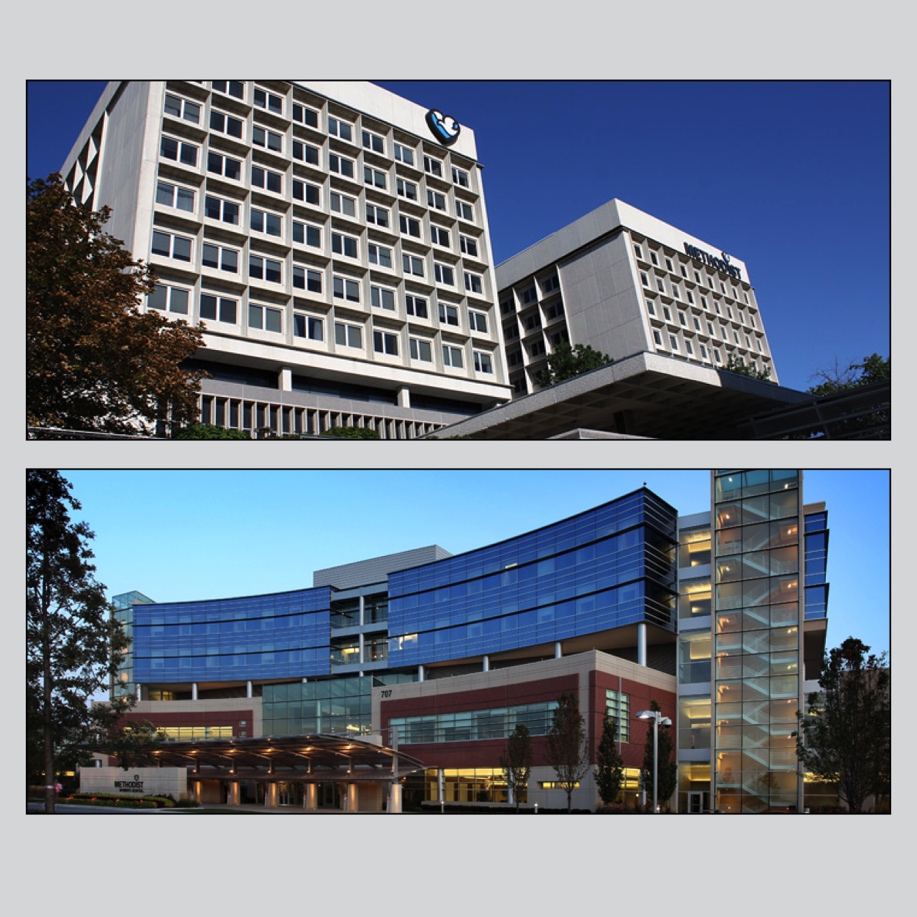 Community Hospital
423 beds
Large volume of standard neurosurgical cases and tumors
Program Overview
Children’s Hospital
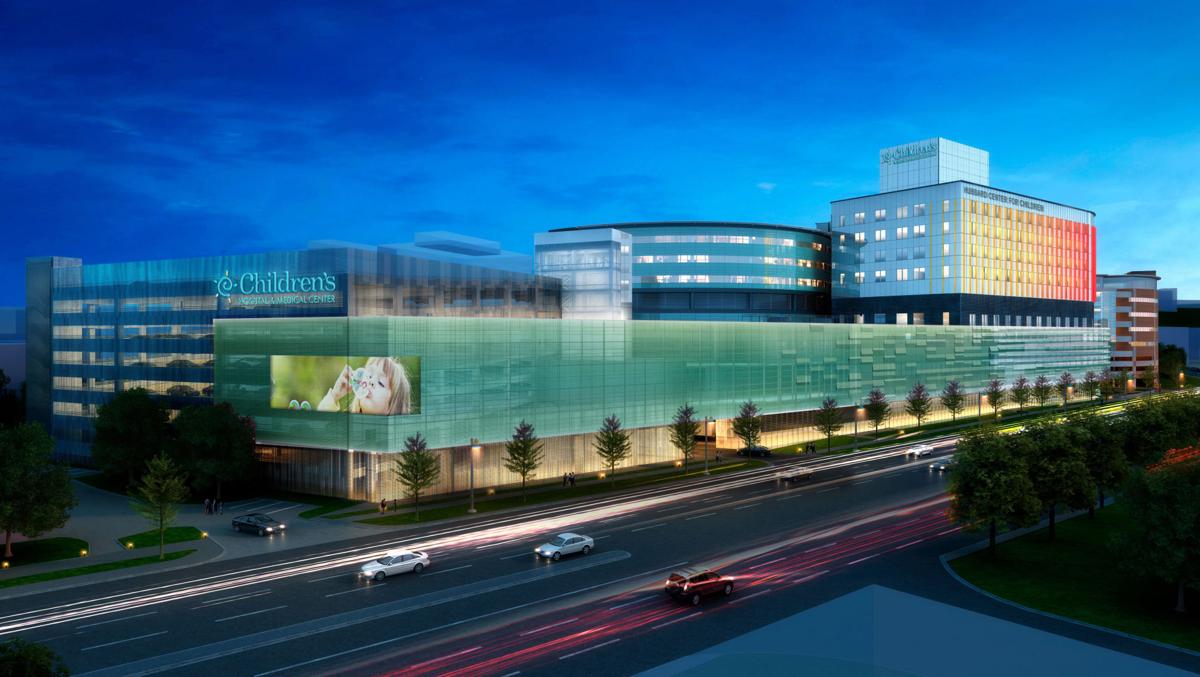 New Hubbard Tower
New Operating Rooms
Intra-operative MRI
245 beds
Level II pediatric trauma center
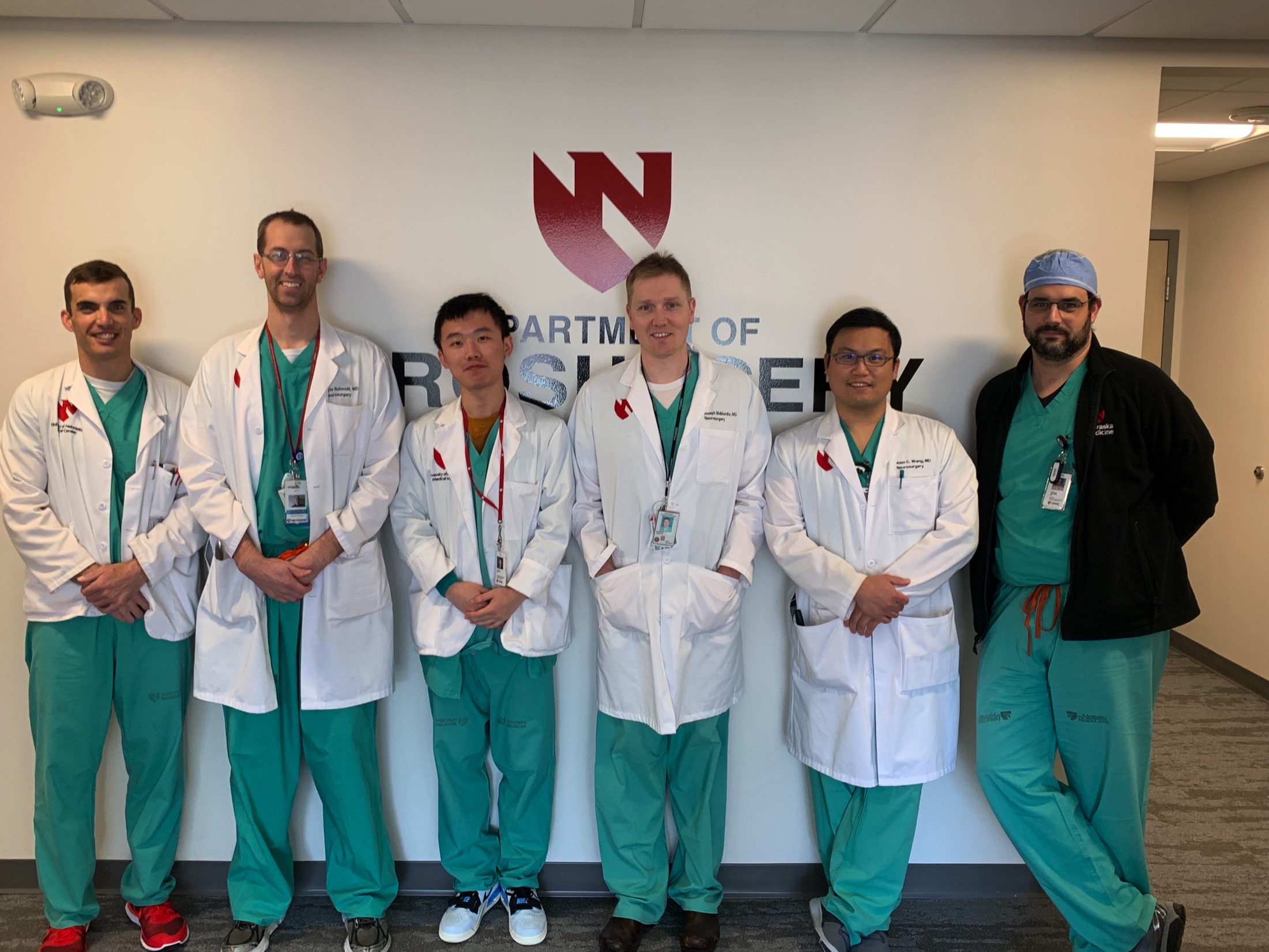 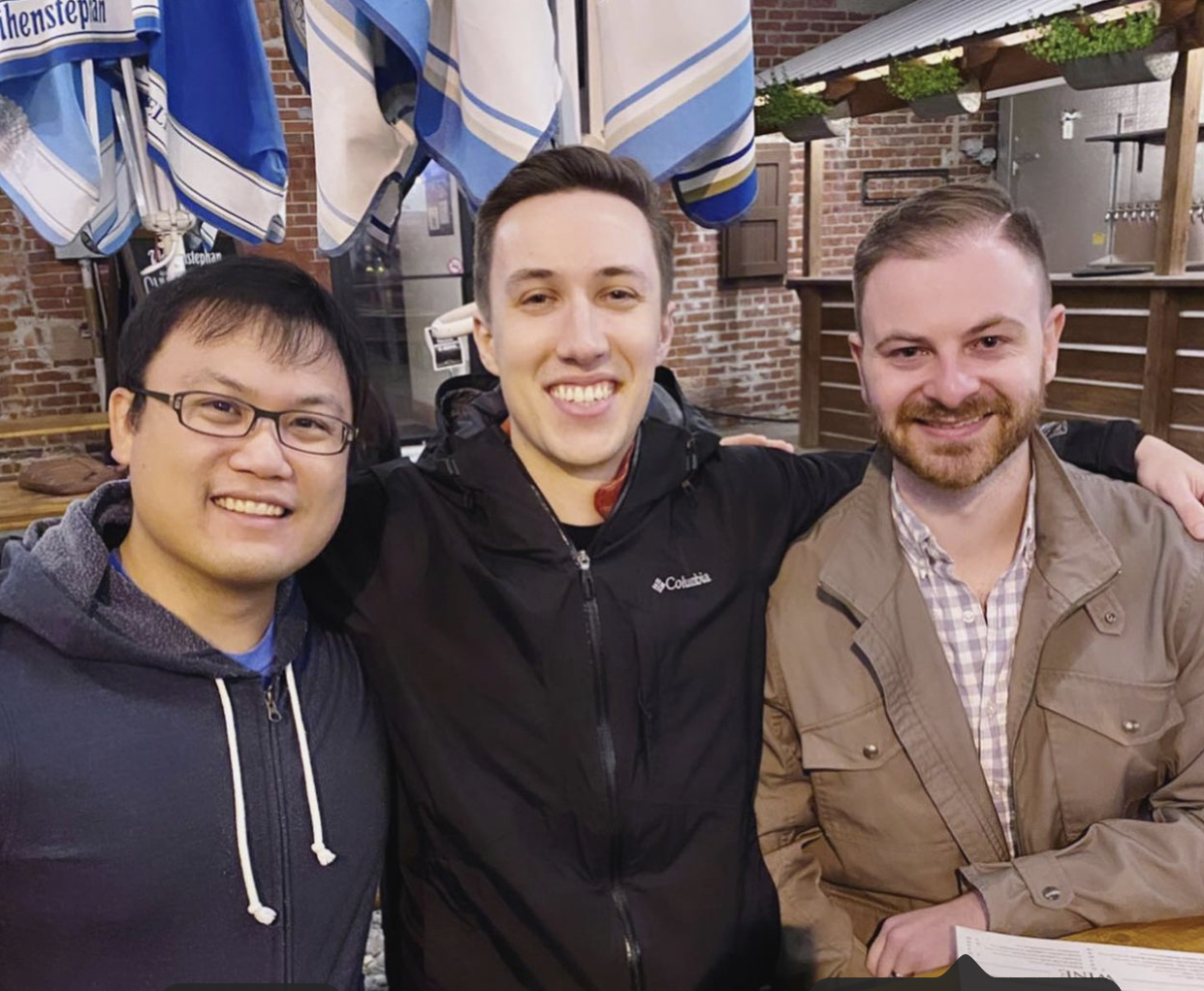 Program Overview
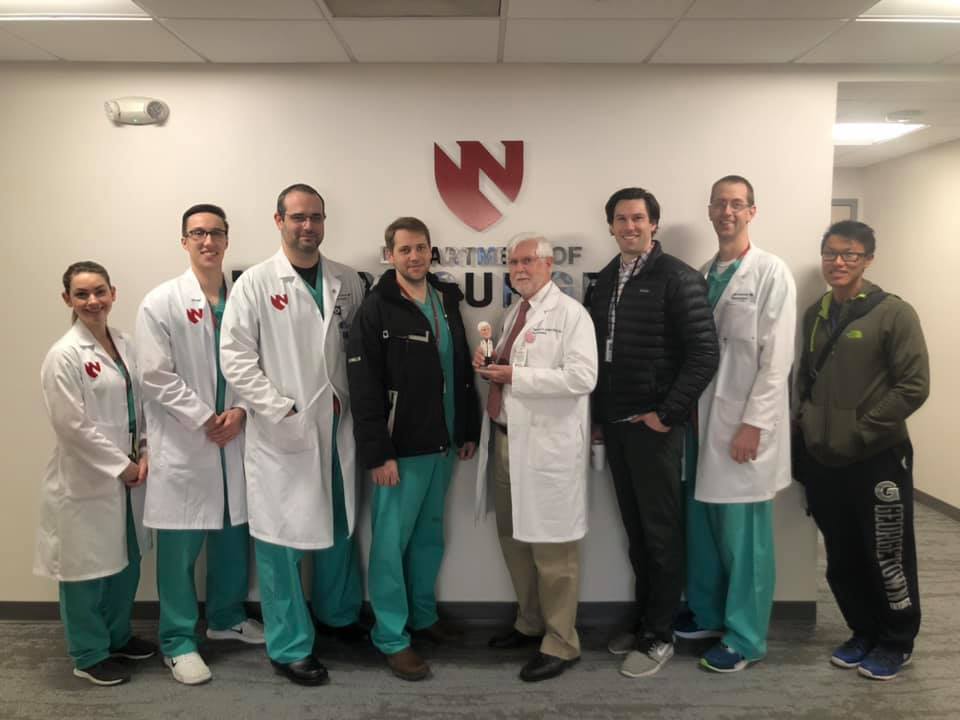 7 year program
2 residents per year
Culture and comradery (collegial supportive environment)
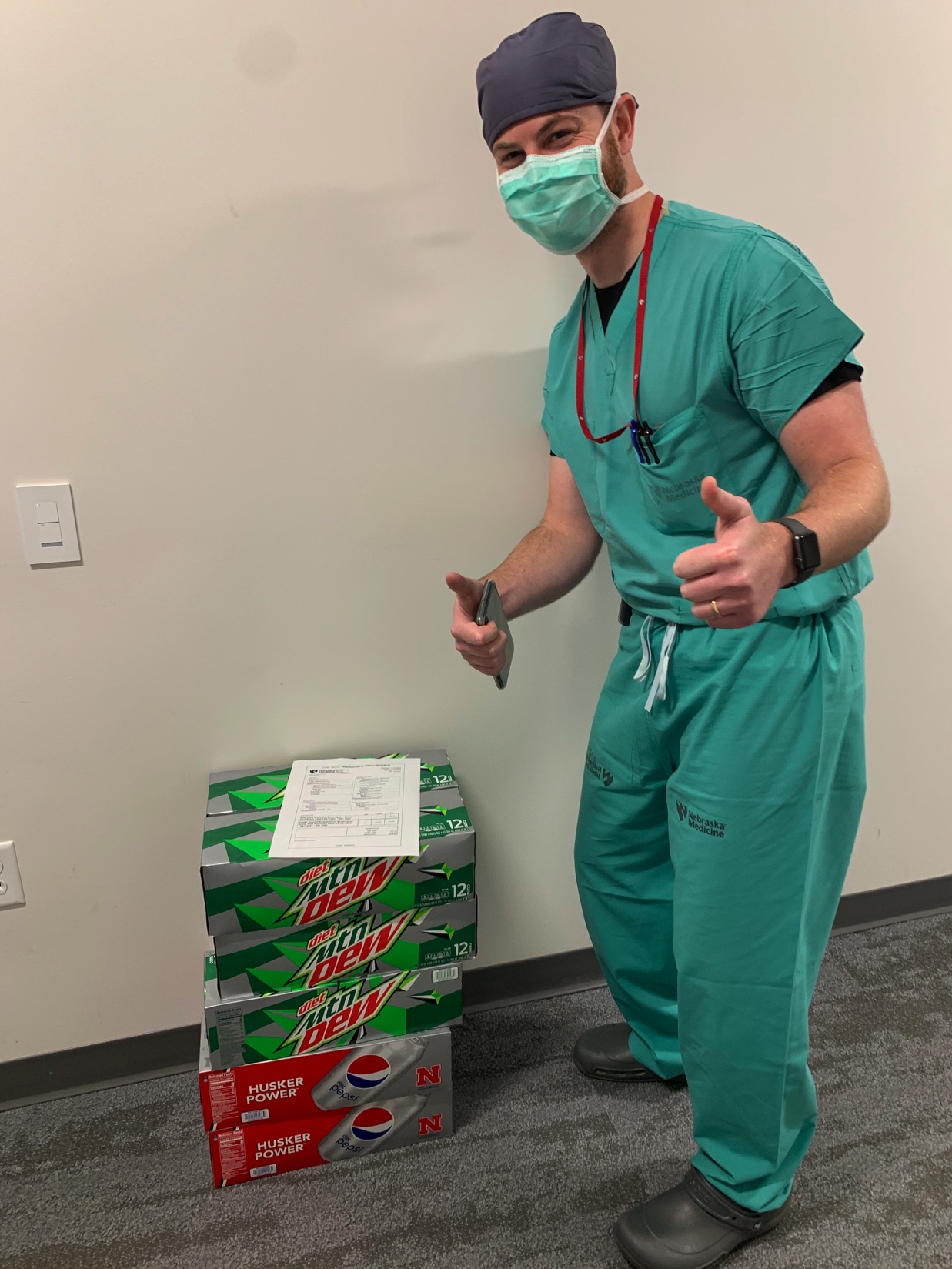 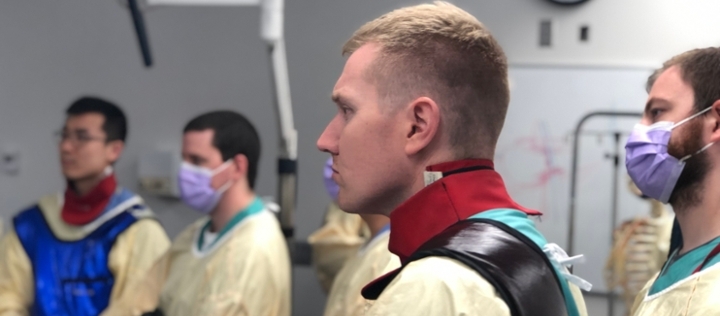 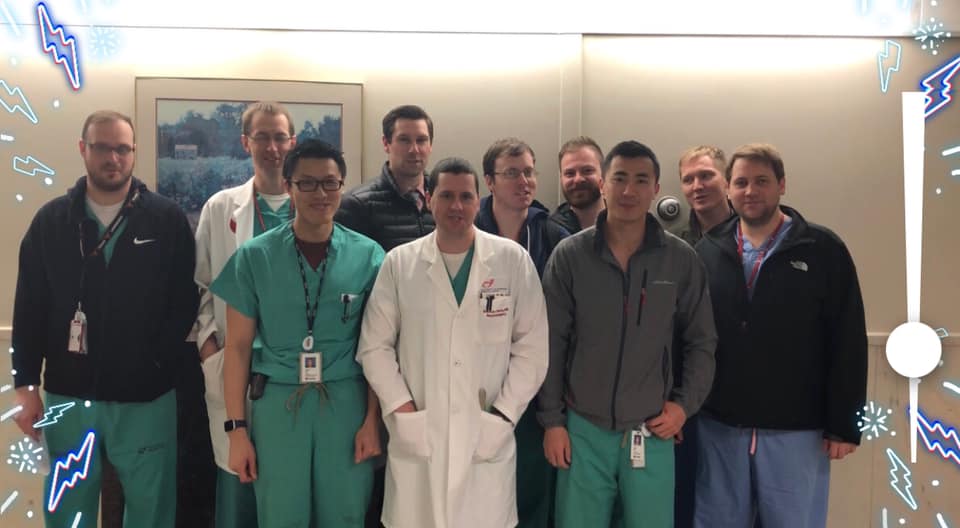 Program Overview
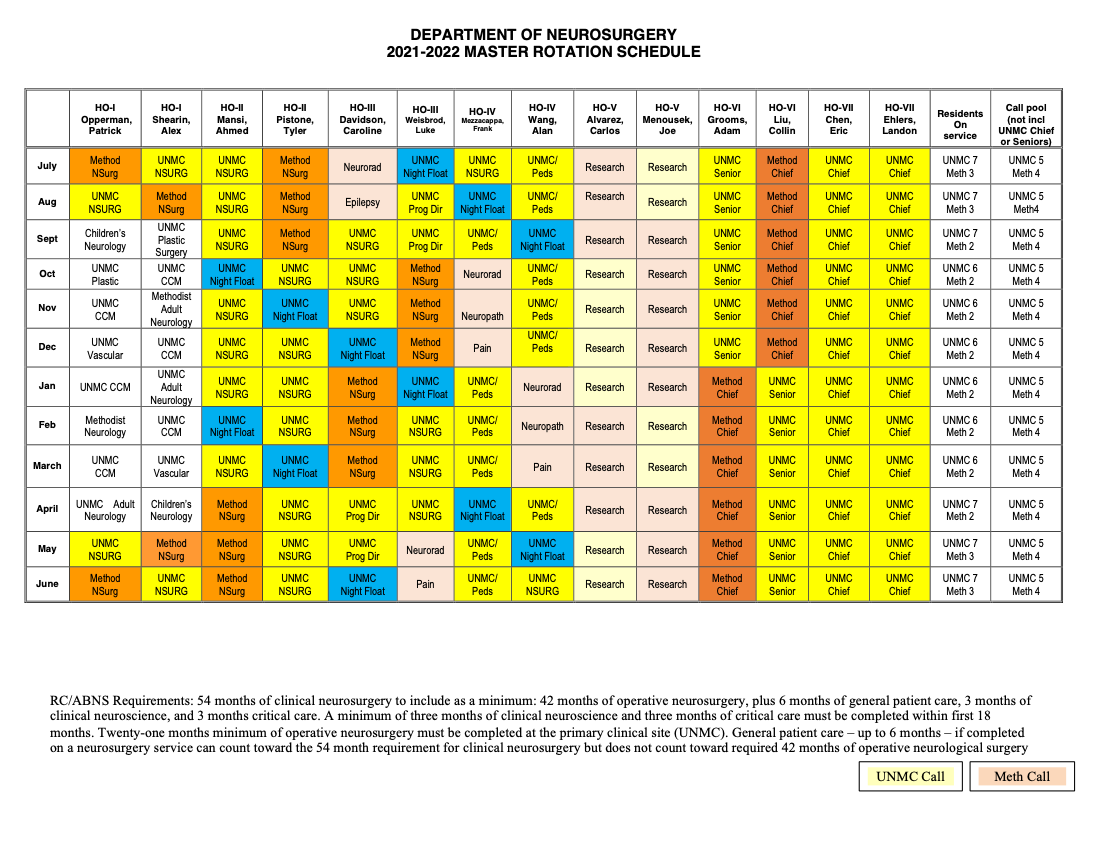 Sample rotation schedule
Program Overview
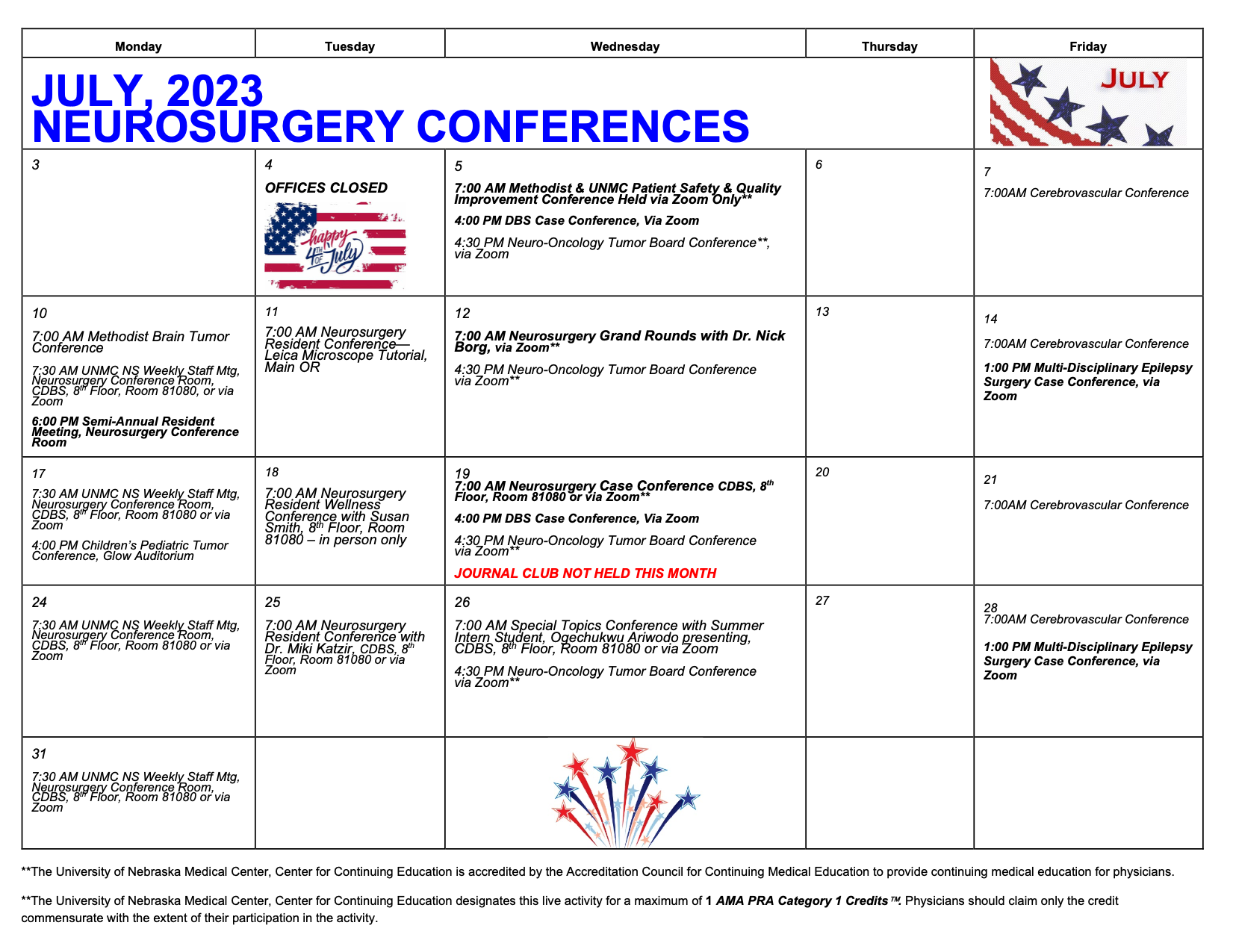 Conferences/Didactics
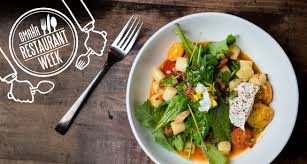 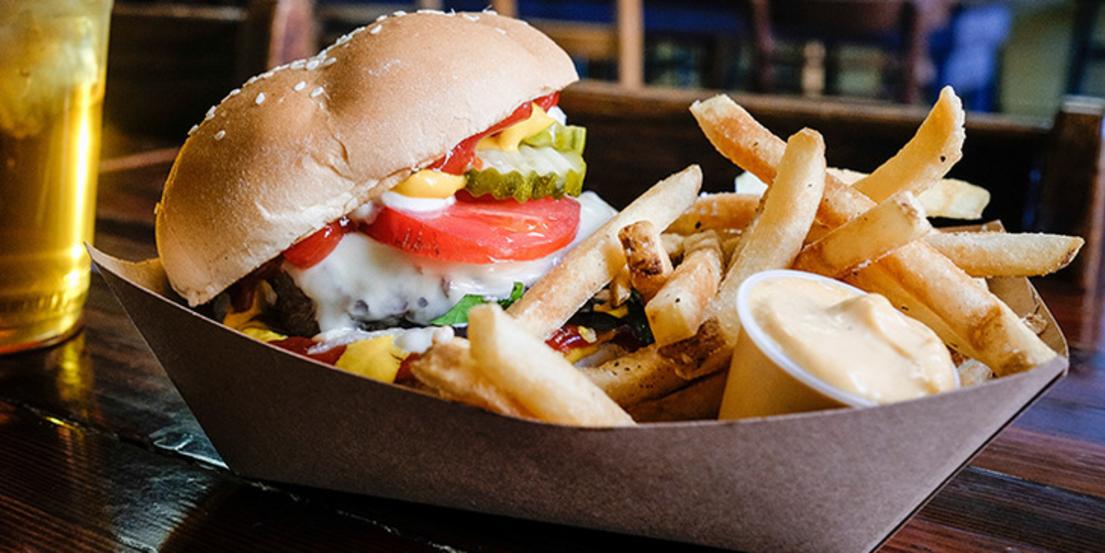 Omaha
1.3 million population in greater Omaha area
Affordable cost-of-living
Foodie City
Henry Doorly  Zoo #1 Ranked Zoo in the US
Men’s College World Series
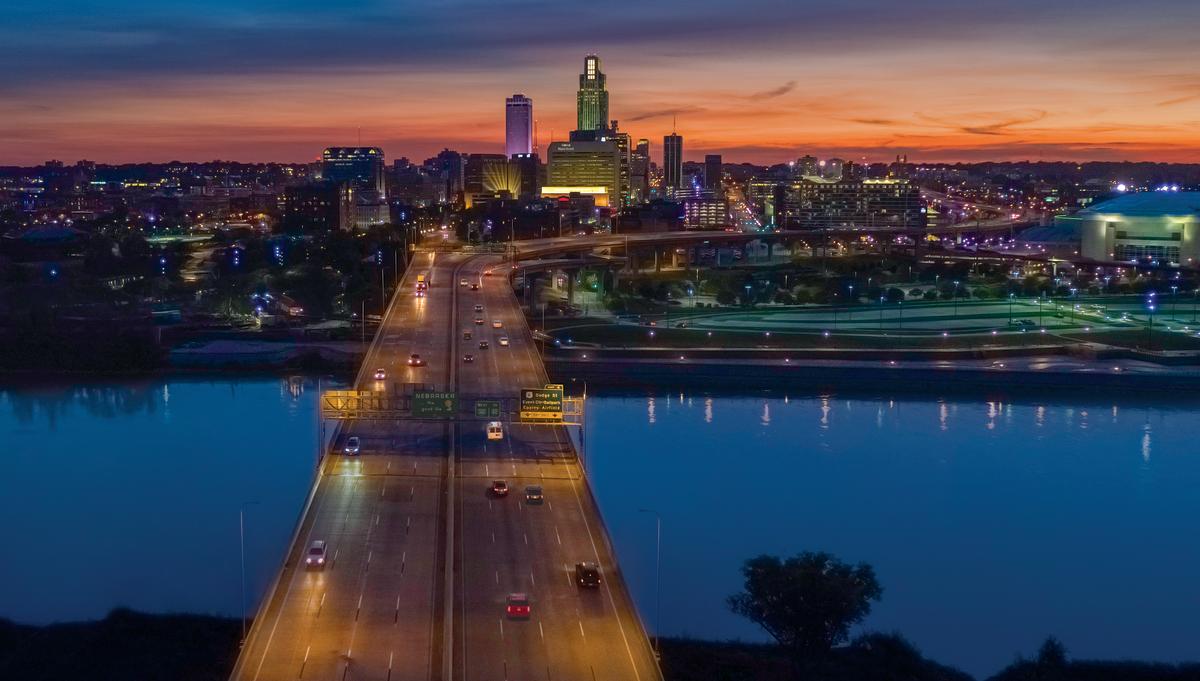 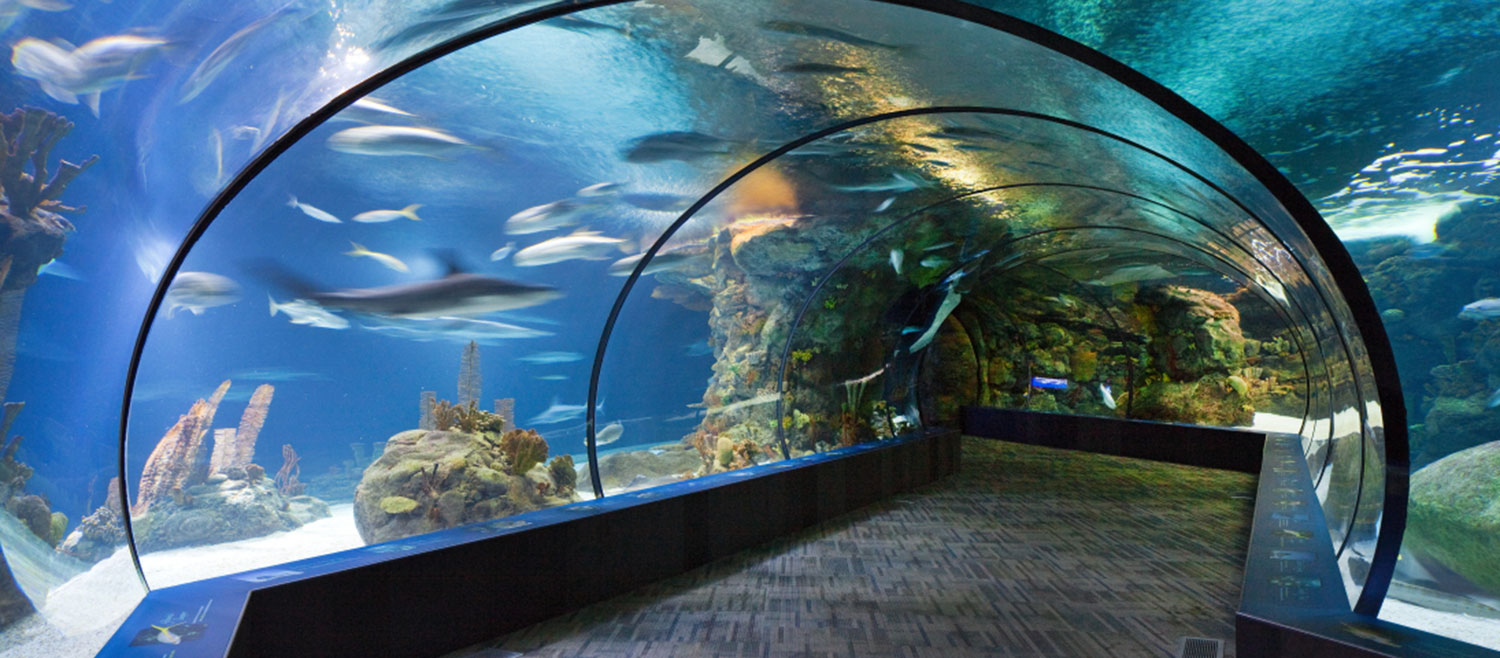 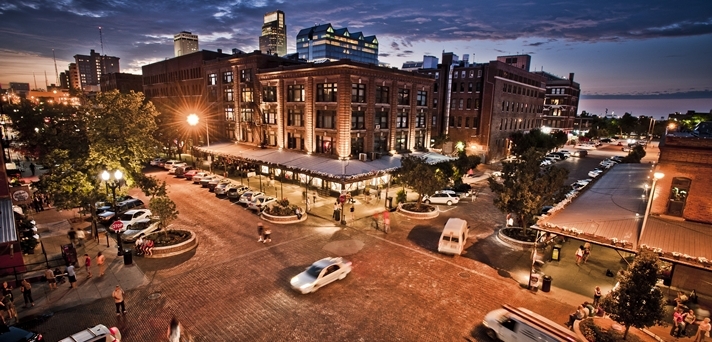 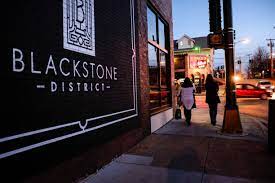 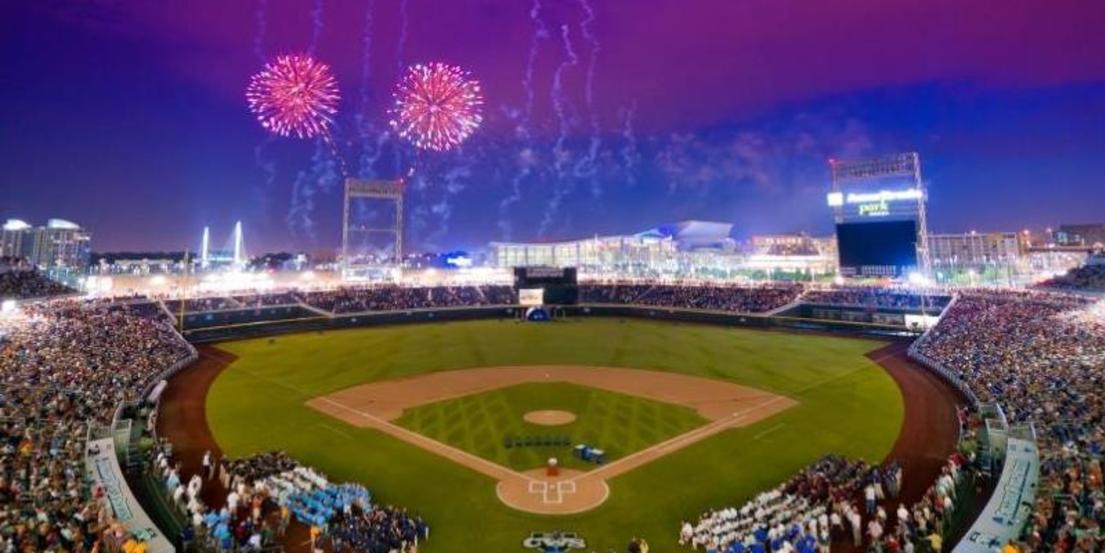 Current Residents
PGY-7
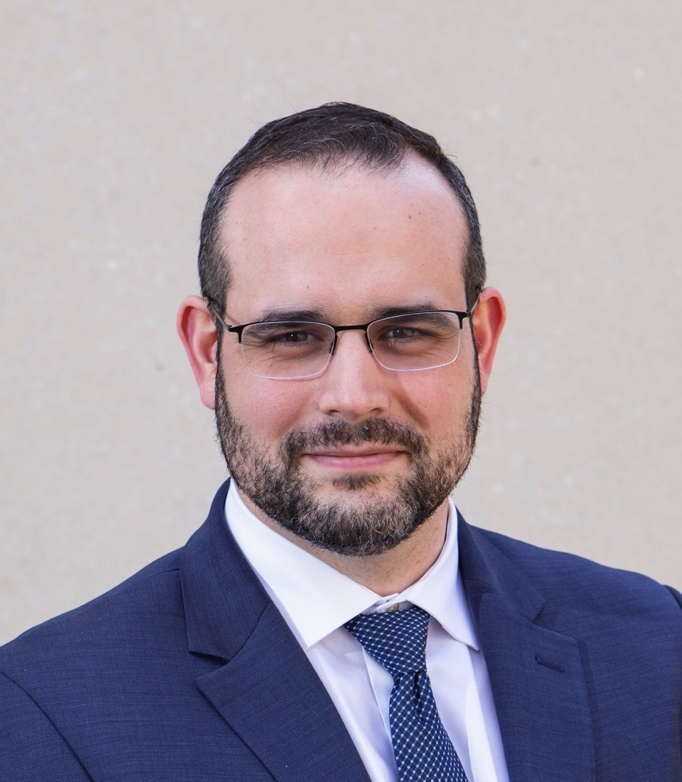 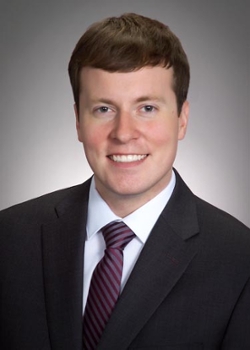 Dr. Carlos Alvarez
Dr. Joe Menousek
Current Residents
PGY-6
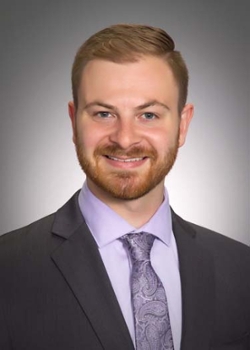 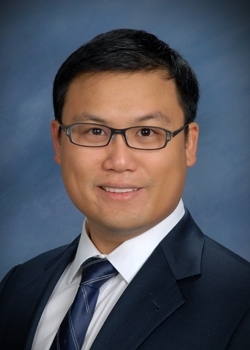 Dr. Frank Mezzacappa
Dr. Alan Wang
Current Residents
PGY-5
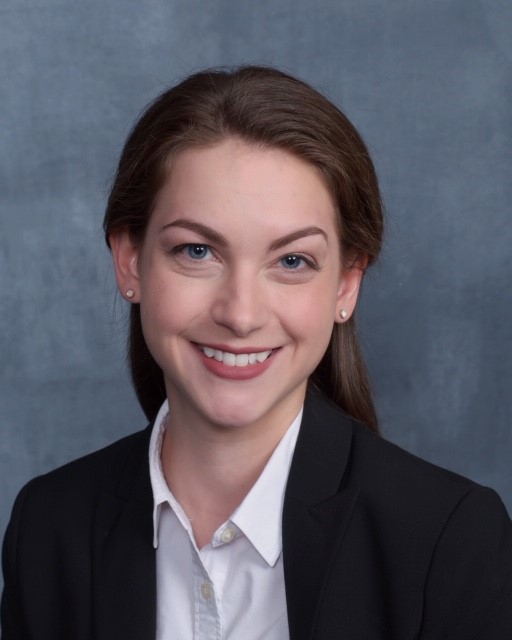 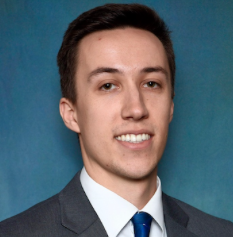 Dr. Caroline Davidson
Dr. Luke Weisbrod
Current Residents
PGY-4
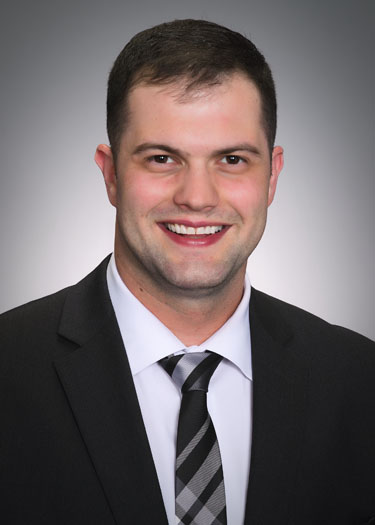 Dr. Tyler Pistone
Current Residents
PGY-3
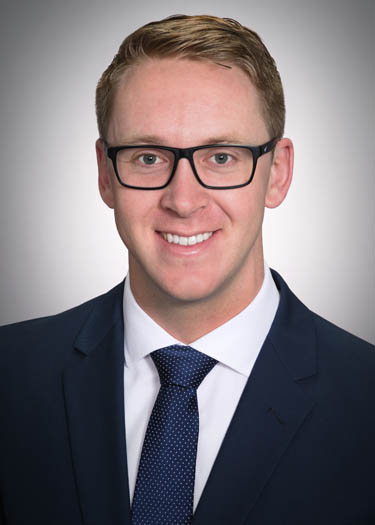 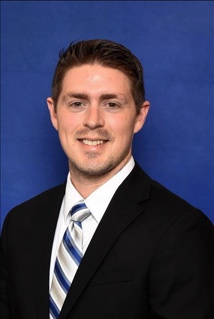 Dr. Patrick Opperman
Dr. Alex Shearin
Current Residents
PGY-2
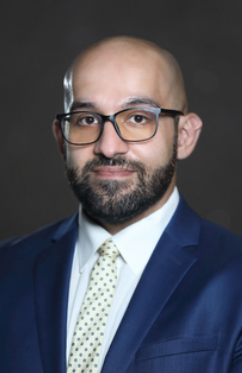 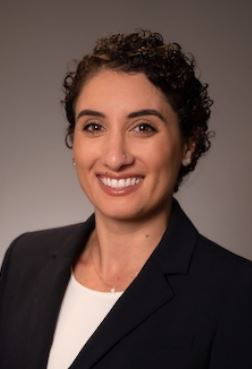 Dr. Pasha Lookian
Dr. Elhaum Rezaii
Current Residents
PGY-1
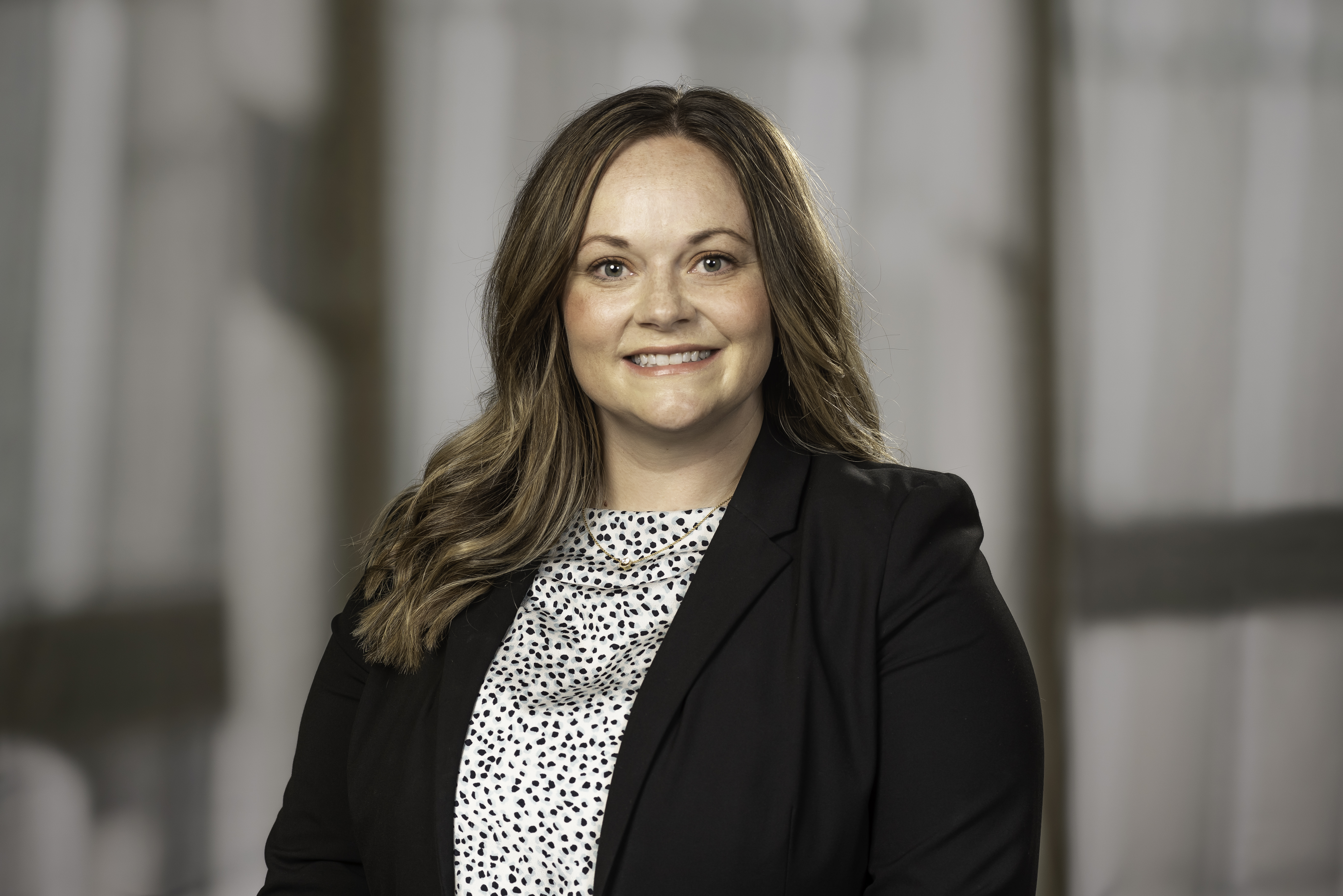 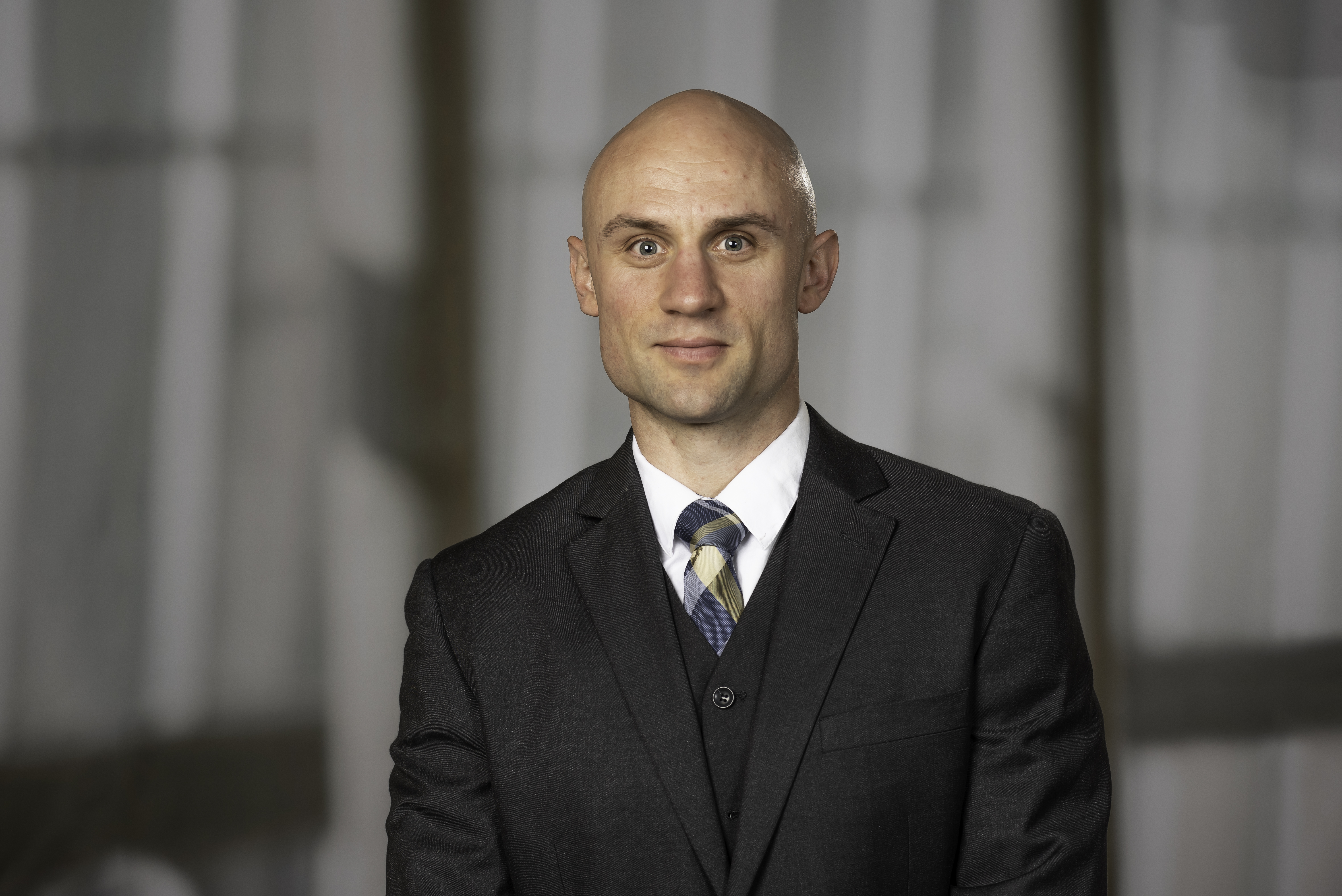 Dr. Susan Greni
Dr. Andrew Schmidt
Join us for a virtual Q & A
Monday September 12, 2022 7 PM CST
Please use the QR code to sign up and a confirmation and Zoom link will be emailed to you
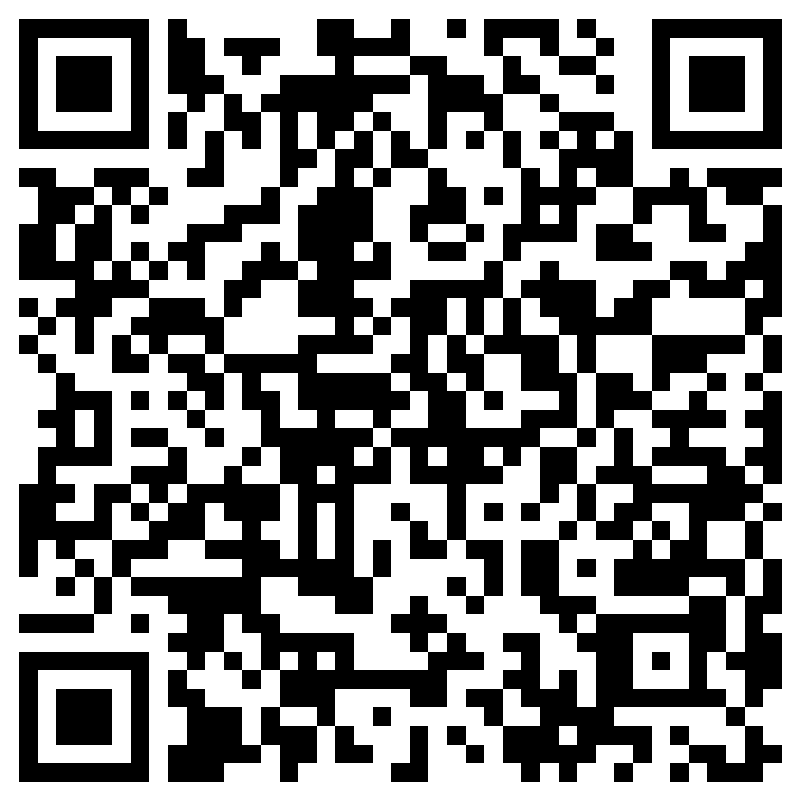 Questions?
Please email us with additional questions
Kdevney@unmc.edu
Alan.Wang@unmc.edu
Frank.Mezzacappa@unmc.edu